Capítulo 13
Mapas gastronómicos: EspañaDieta mediterránea
© Ana M. Gómez-Bravo 2017
Historia
La dieta mediterránea adquiere renombre en la década de 1960, por encontrarse en la isla de Creta una población en excelente estado de salud, a pesar de las carestías de alimentos causadas por la Segunda Guerra Mundial 
Es una dieta asociada con bajos niveles de enfermedades cardíacas
Se populariza en la década de 1990
Se identifica con la dieta de la cuenca del Mediterráneo de los años 60
Especificaciones alimentarias
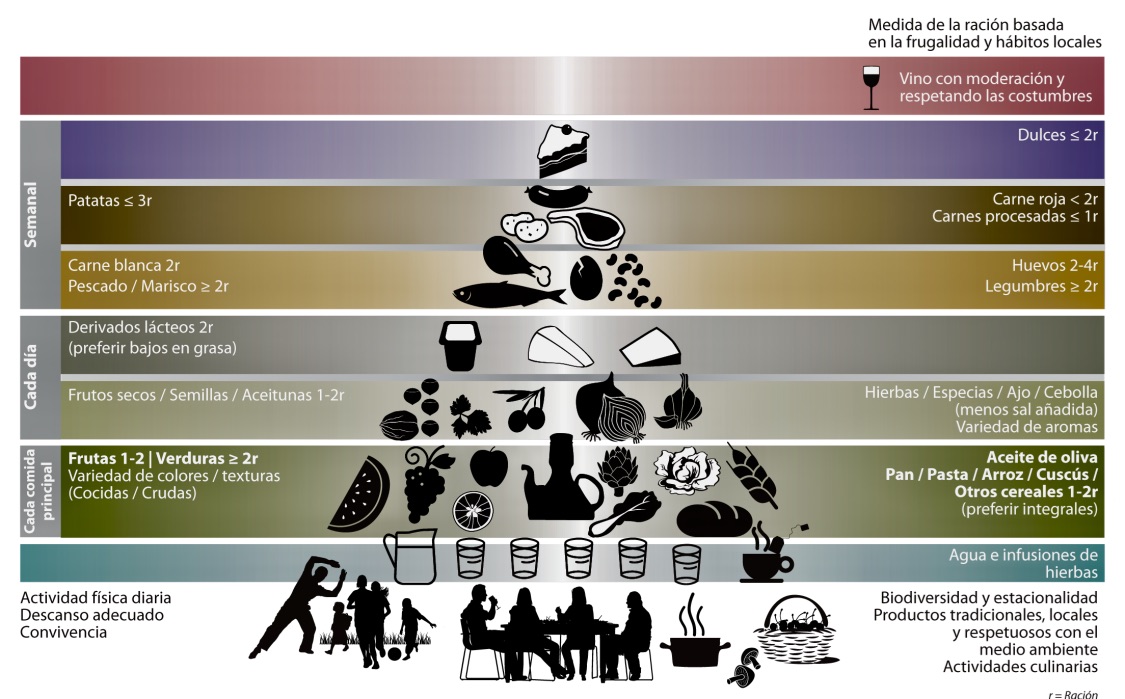 Composición de la dieta
Alta en:
omega-3
antioxidantes
fibra
fitoquímicos
Baja en:
grasa saturada
Beneficios para la salud
Mejora: 
la esperanza de vida
 el control del peso 
las funciones mentales
la salud ocular 
la salud dental 
la fertilidad 
la posibilidad de tener bebés más sanos

Disminuye el peligro de:
diabetes 
artritis reumatoide
 cáncer 
Alzheimer 
Parkinson 
depresión 
enfermedades cardiovasculares
Los estudios han demostrado que:
presenta una nutrición adecuada
reduce la mortalidad 
reduce la incidencia de enfermedades cardiovasculares y las muertes resultantes
reduce la incidencia de cáncer y las muertes resultantes
mejora el perfil lipídico
mejora la función endotelial
mejora la resistencia a la insulina
reduce el riesgo de enfermedades neurodegenerativas
Críticas
Hay muy pocas críticas
Algunos estudios no muestran ninguna mejoría en:
cognición
riesgo de cáncer de próstata y de cáncer de mama
Puede ser una dieta cara
Imágenes
Pirámide de la dieta mediterránea: https://dietamediterranea.com/piramidedm/piramide_CASTELLANO.pdf